Вот звонок нам дал сигнал:
Поработать час настал.
Так что время не теряем
И работать начинаем.
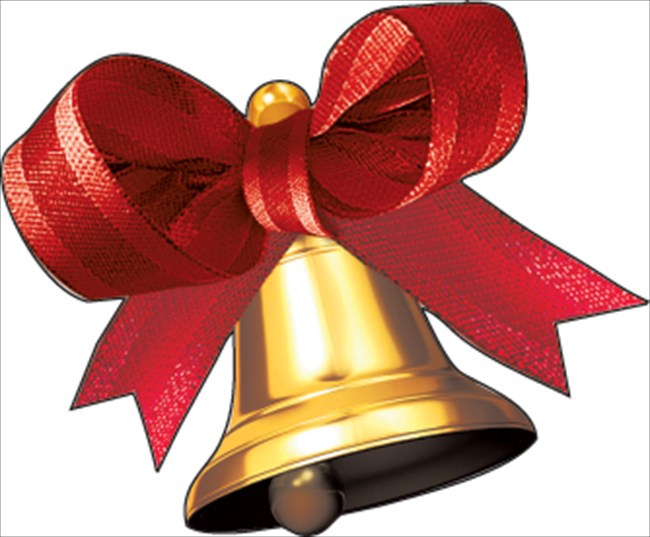 Тема урока: 
Обобщающий урок по теме «ГЛАГОЛ»
ДОСКАЖИ СЛОВЕЧКО
Являюсь
Обозначаю
Отвечаю

Изменяюсь
В предложении чаще всего бываю
частью речи
действие предмета
на вопросы что делать? 
                        что сделать?
по числа, времена , родам
сказуемым
СЛОВАРНАЯ РАБОТА
Р…бота
д…журный
…бед
м..ро..
уж…н
Что делать?
Работать
дежурить
обедать
морозить
ужинать
Неопределённая форма глагола
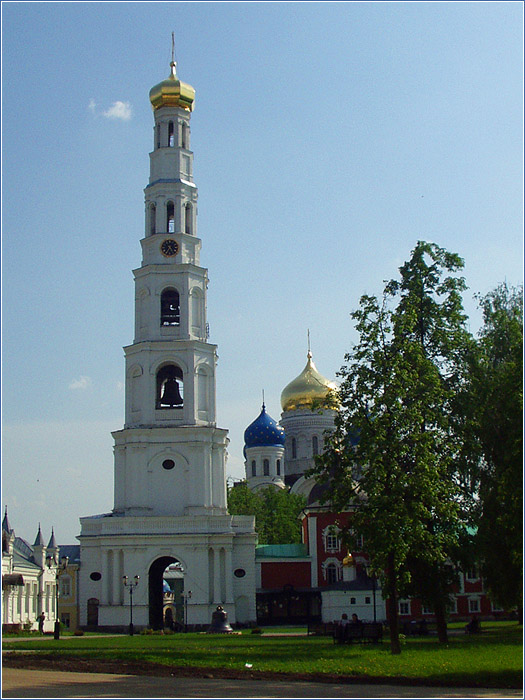 ЦАРЬ-КОЛОКОЛ
Звону много- веселей дорога.Купи, денег не жалей-                      со мной ездить веселей
Самостоятельная работа
Колокол дремавшийРазбудил поля,Улыбнулась солнцуСонная земля.Понеслись ударыК синим небесам,Звонко раздаетсяГолос по лесам.Скрылась за рекоюБелая луна,Звонко побежалаРезвая волна.Тихая долинаОтгоняет сон,Где-то за дорогойЗамирает звон.
Спасибо за работу!